ARIUSA
ALIANZA DE REDES IBEROAMERICANAS DE UNIVERSIDADES
POR LA SUSTENTABILIDAD Y EL AMBIENTE
ORLANDO SÁENZ
Coordinador
PRIMER FORO AMBIENTAL CENTROAMERICANO DE UNIVERSIDADES:
CONSTRUYENDO REDES


Panamá, 22 de Agosto de 2014
ALIANZA DE REDES IBEROAMERICANAS DE UNIVERSIDADES 
POR LA SUSTENTABILIDAD Y EL AMBIENTE
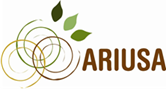 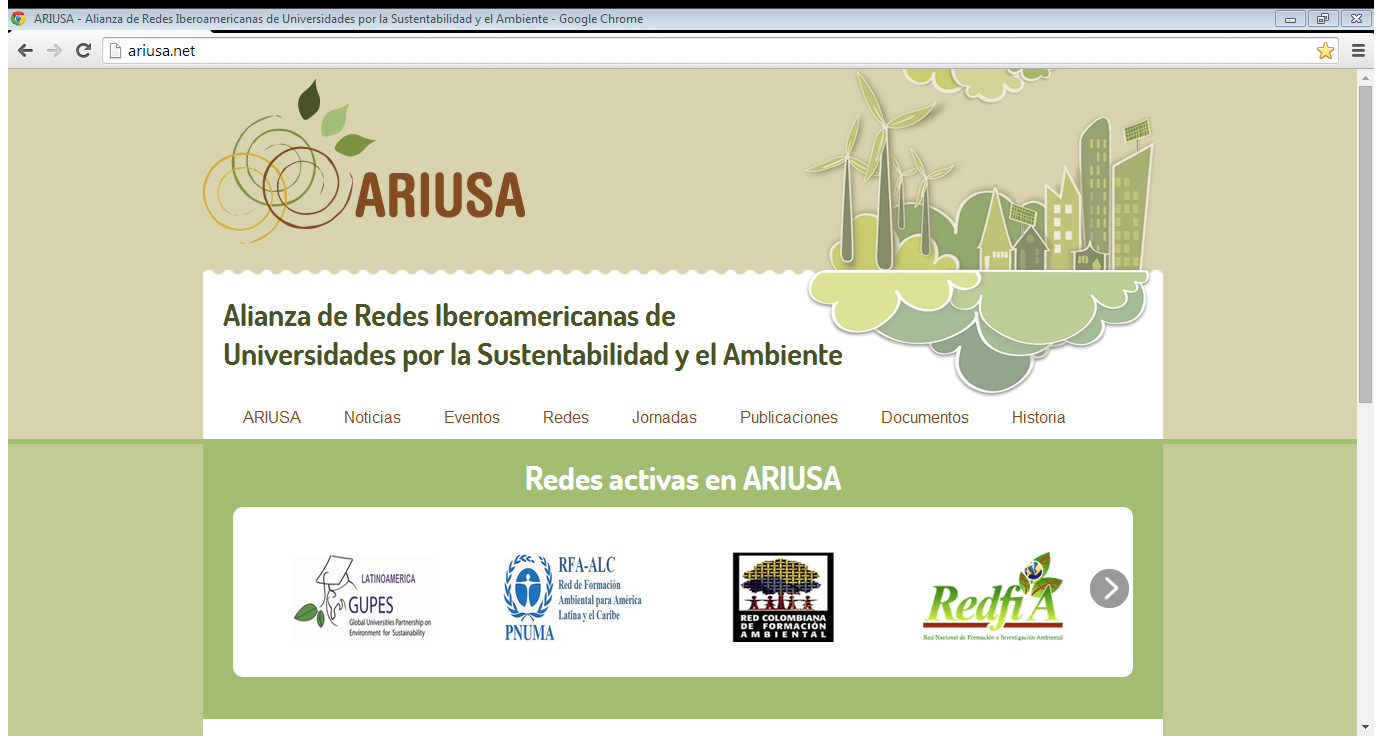 ALIANZA DE REDES IBEROAMERICANAS DE UNIVERSIDADES 
POR LA SUSTENTABILIDAD Y EL AMBIENTE
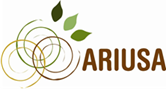 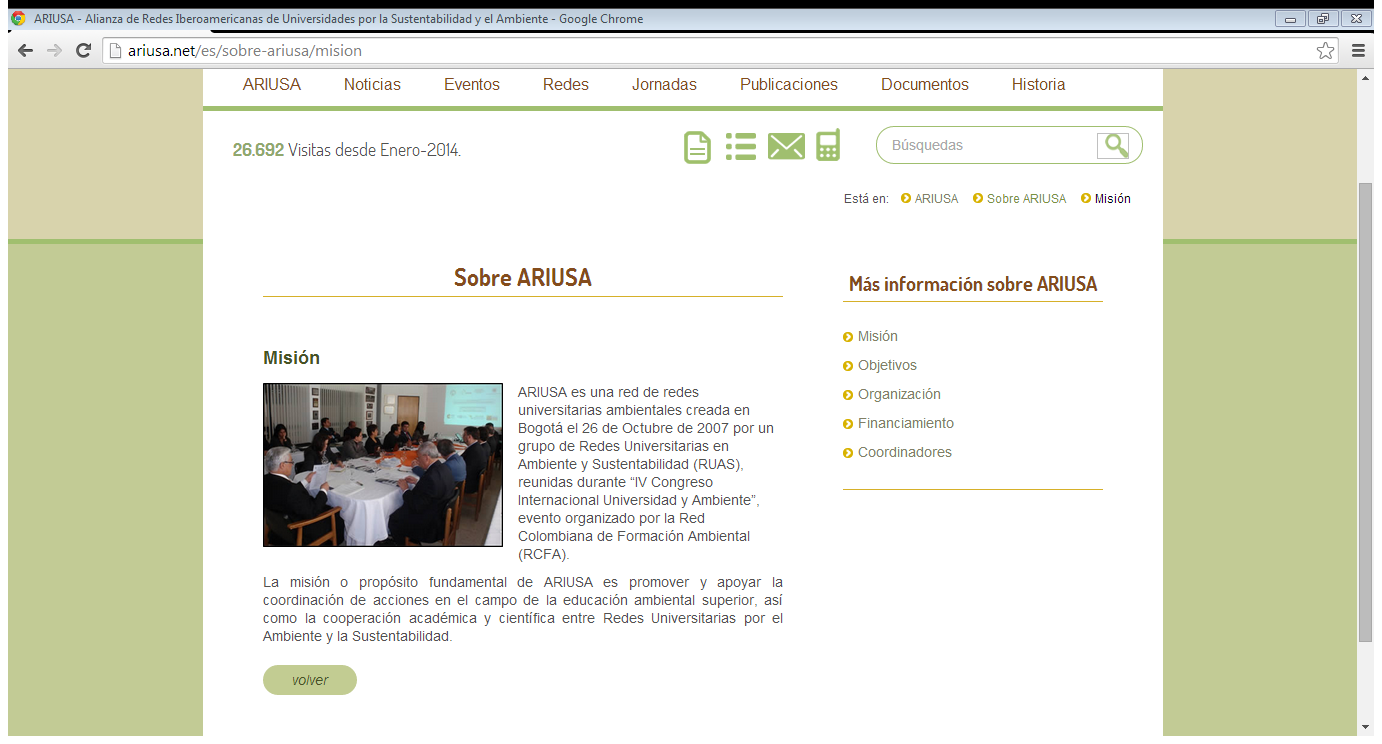 ALIANZA DE REDES IBEROAMERICANAS DE UNIVERSIDADES 
POR LA SUSTENTABILIDAD Y EL AMBIENTE
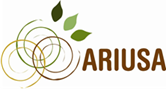 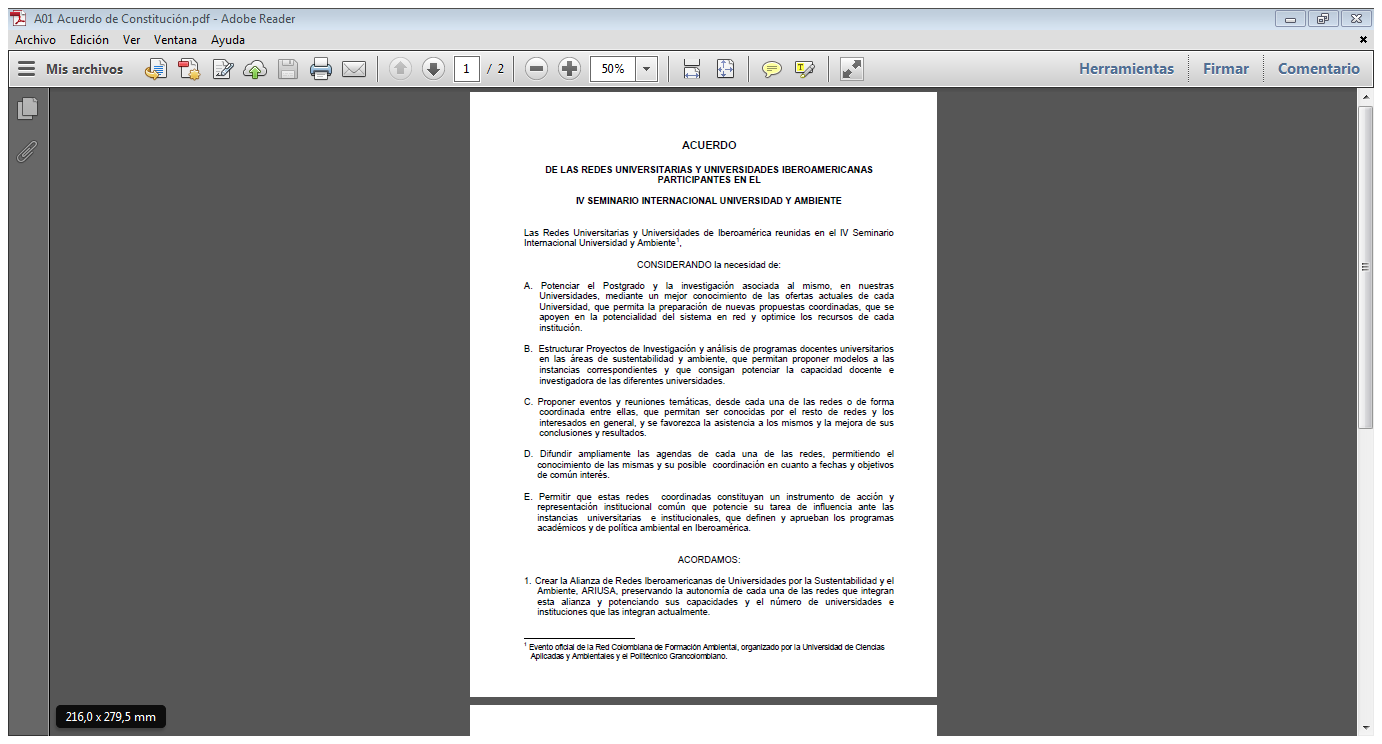 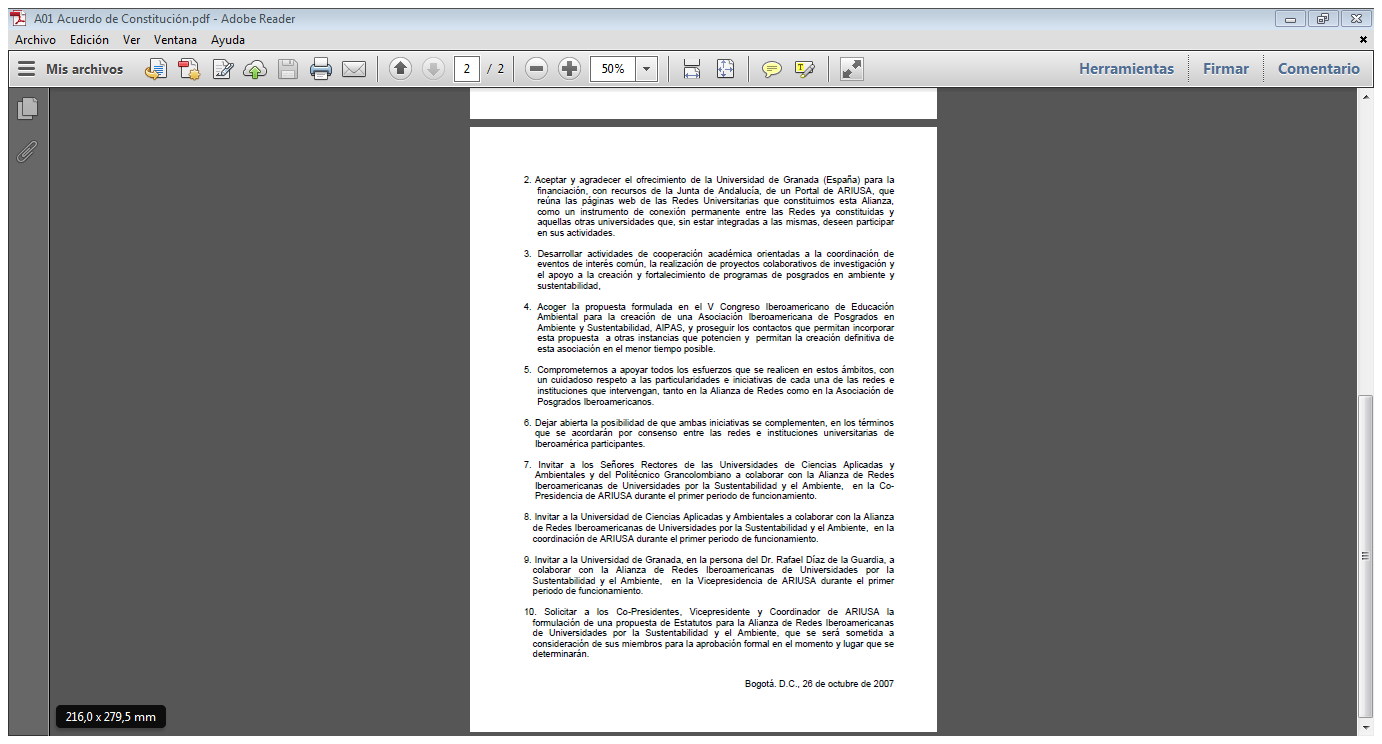 ALIANZA DE REDES IBEROAMERICANAS DE UNIVERSIDADES 
POR LA SUSTENTABILIDAD Y EL AMBIENTE
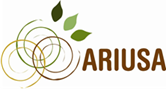 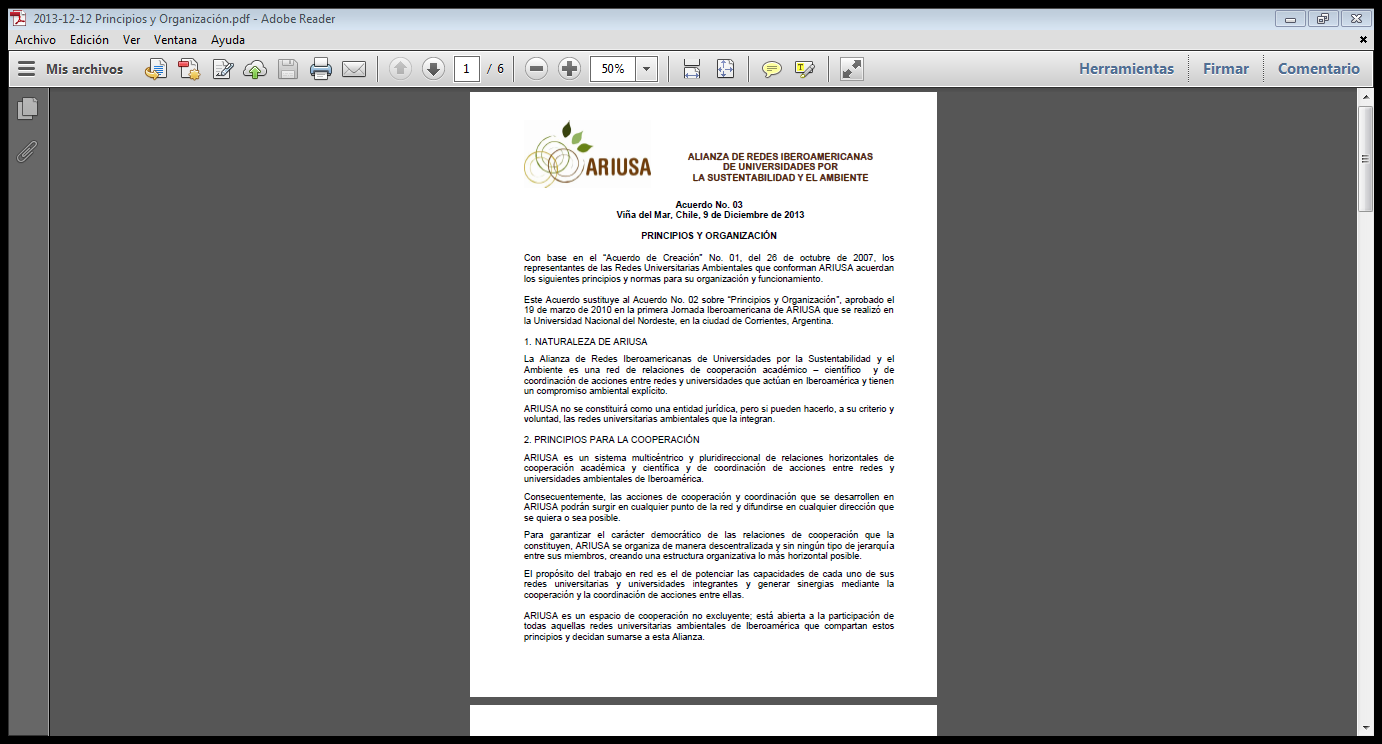 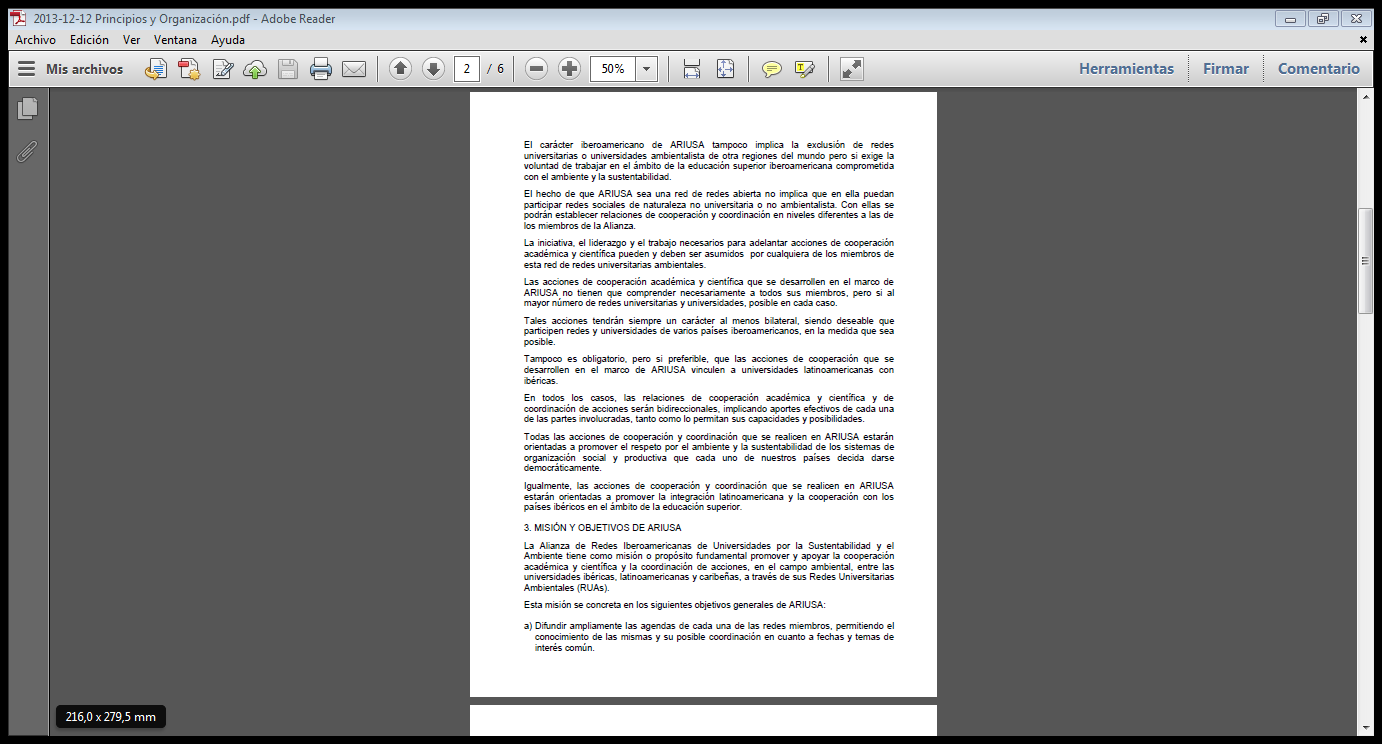 ALIANZA DE REDES IBEROAMERICANAS DE UNIVERSIDADES 
POR LA SUSTENTABILIDAD Y EL AMBIENTE
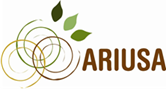 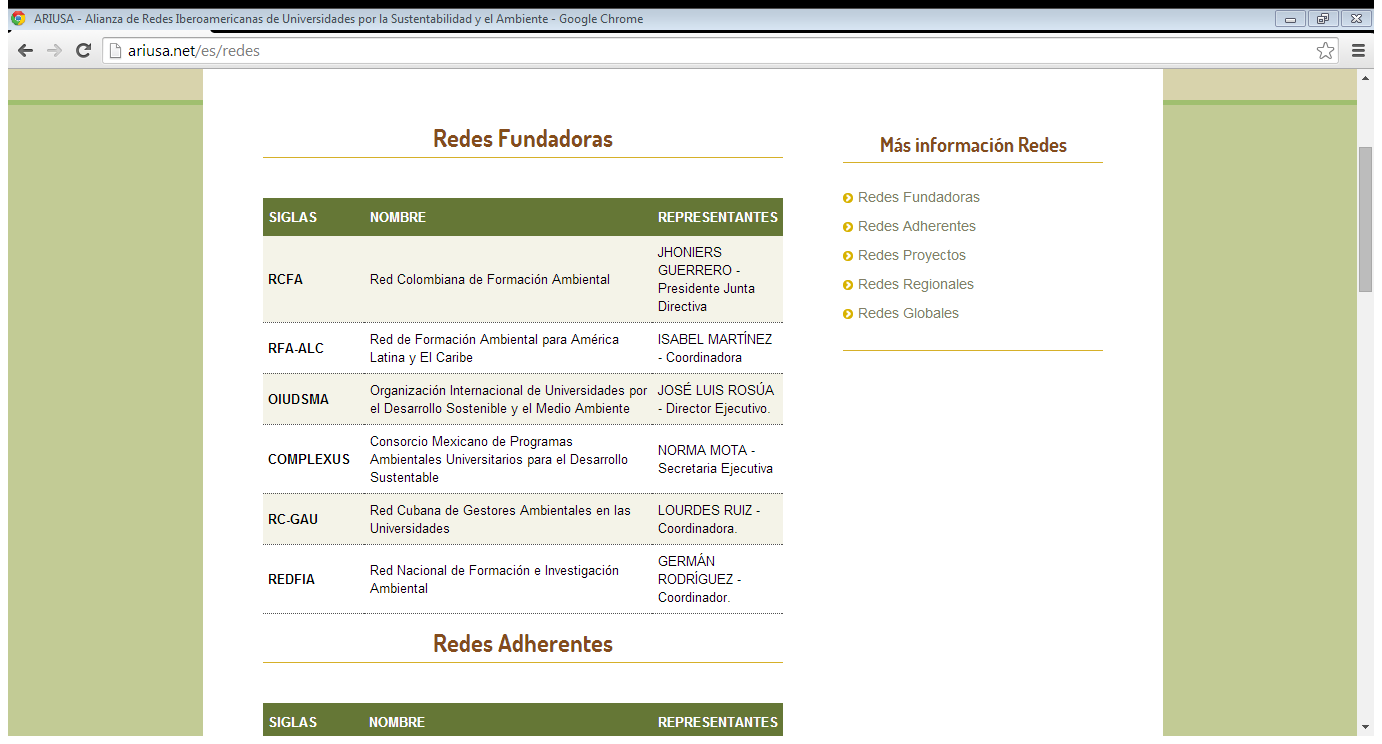 ALIANZA DE REDES IBEROAMERICANAS DE UNIVERSIDADES 
POR LA SUSTENTABILIDAD Y EL AMBIENTE
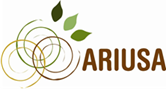 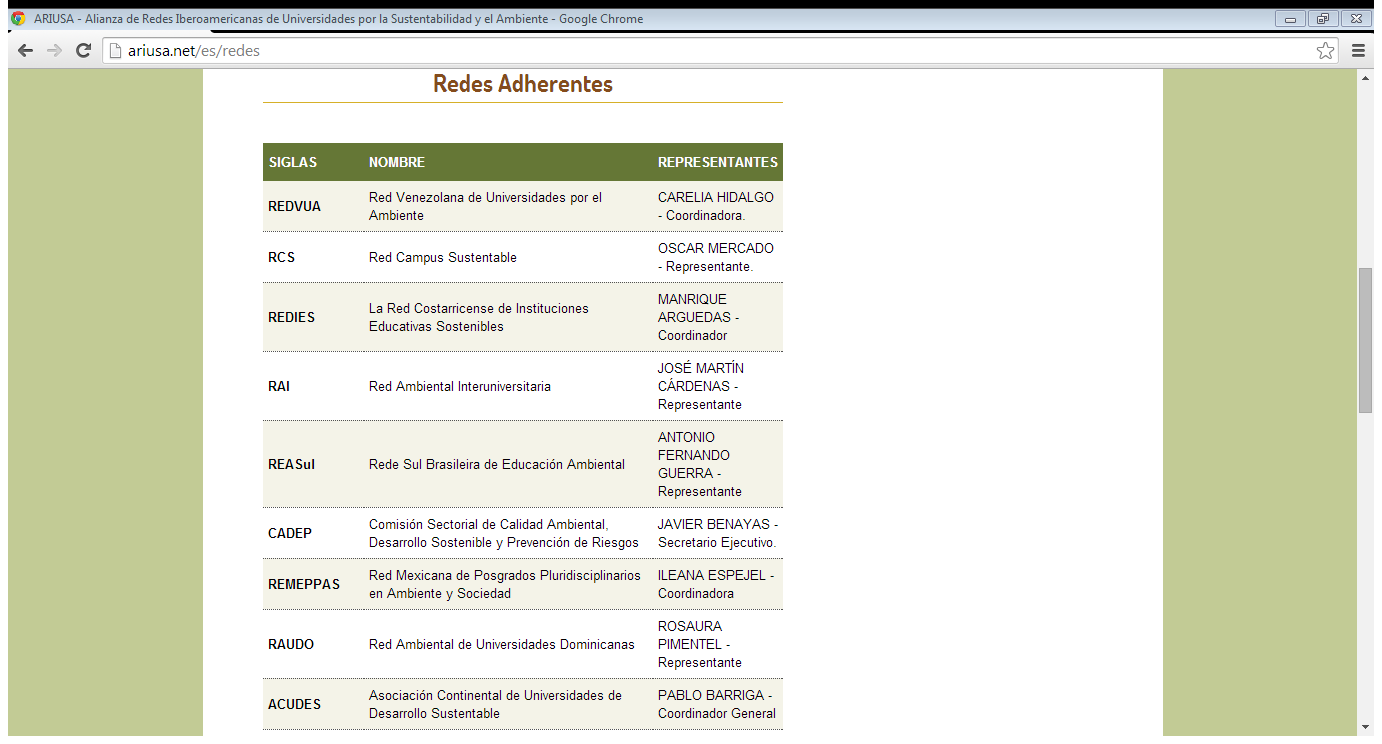 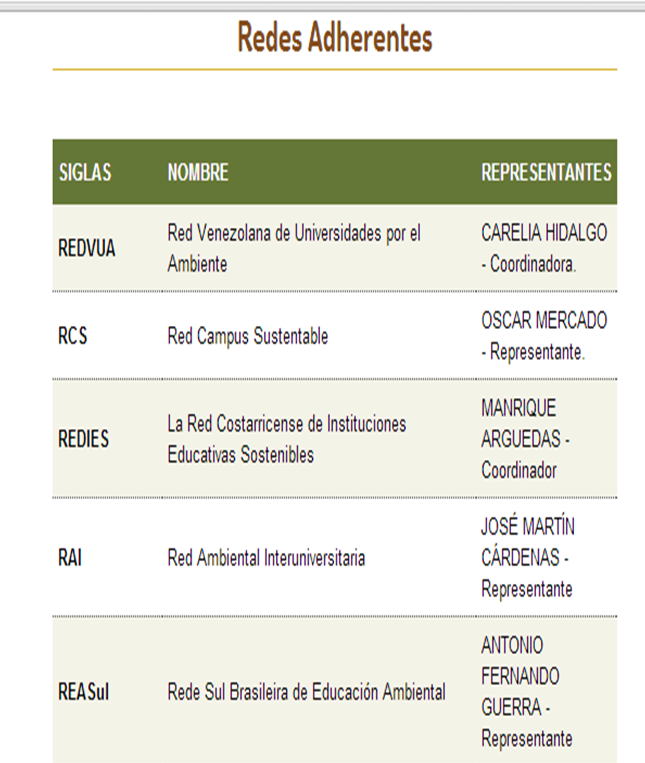 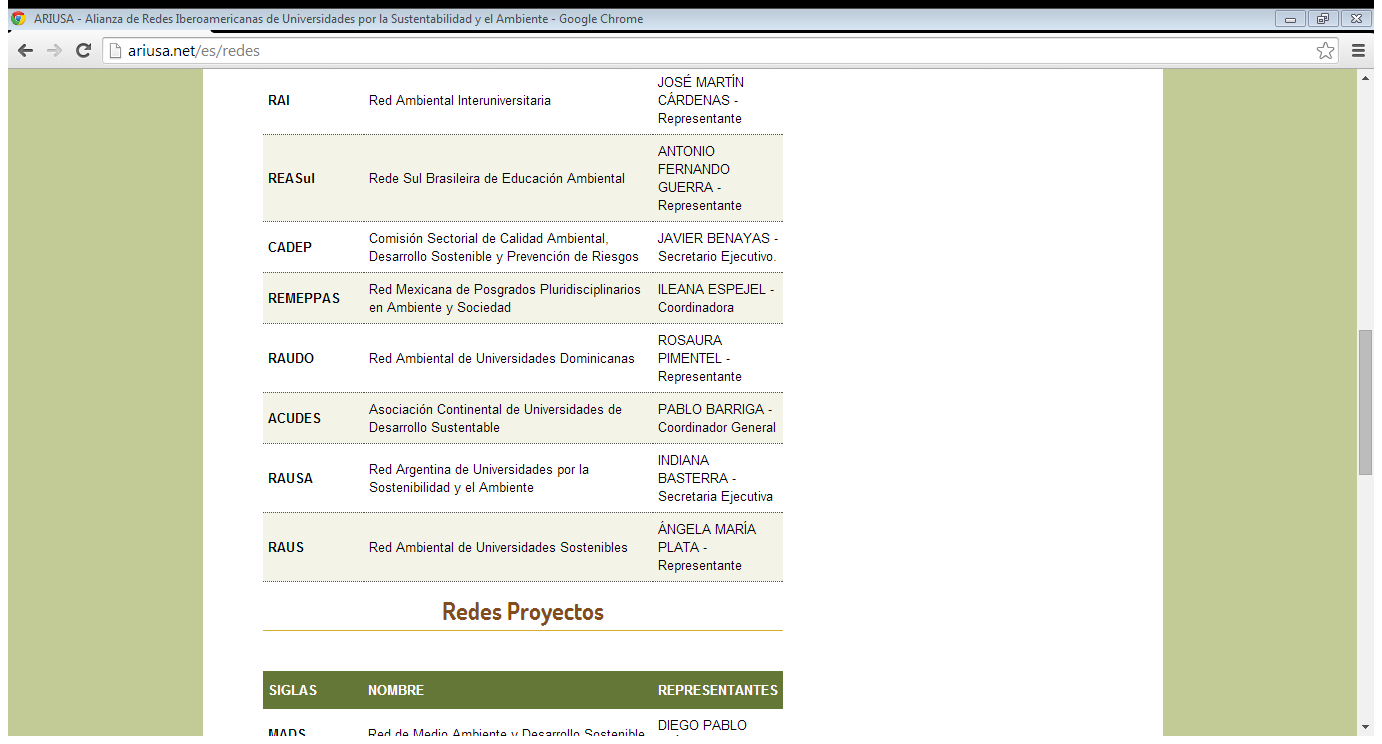 ALIANZA DE REDES IBEROAMERICANAS DE UNIVERSIDADES 
POR LA SUSTENTABILIDAD Y EL AMBIENTE
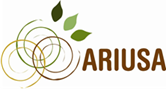 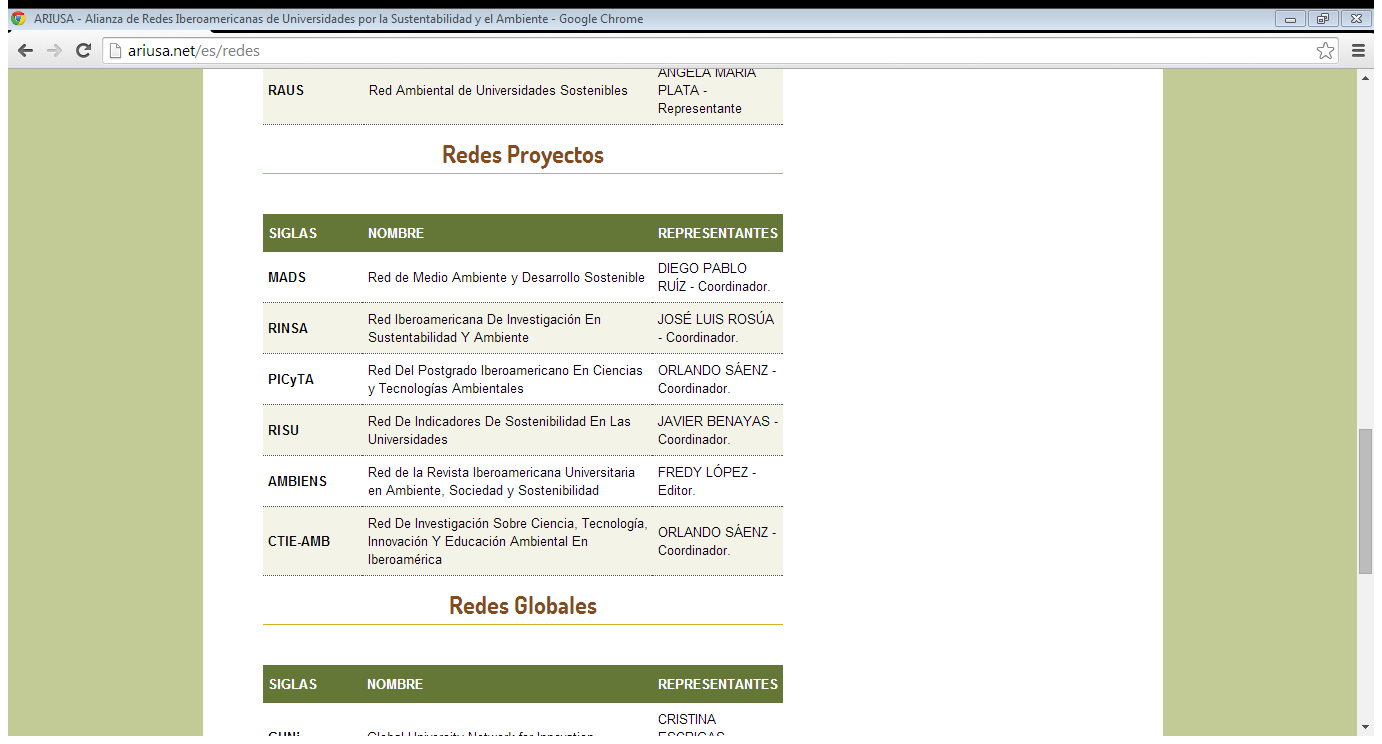 ALIANZA DE REDES IBEROAMERICANAS DE UNIVERSIDADES 
POR LA SUSTENTABILIDAD Y EL AMBIENTE
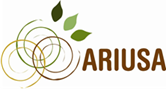 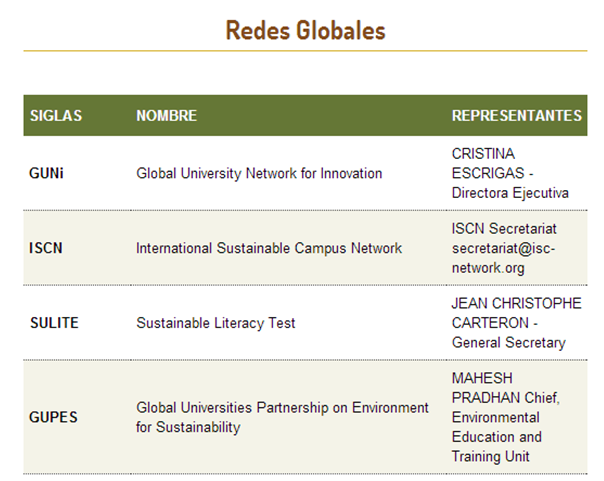 ALIANZA DE REDES IBEROAMERICANAS DE UNIVERSIDADES 
POR LA SUSTENTABILIDAD Y EL AMBIENTE
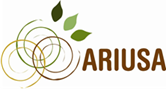 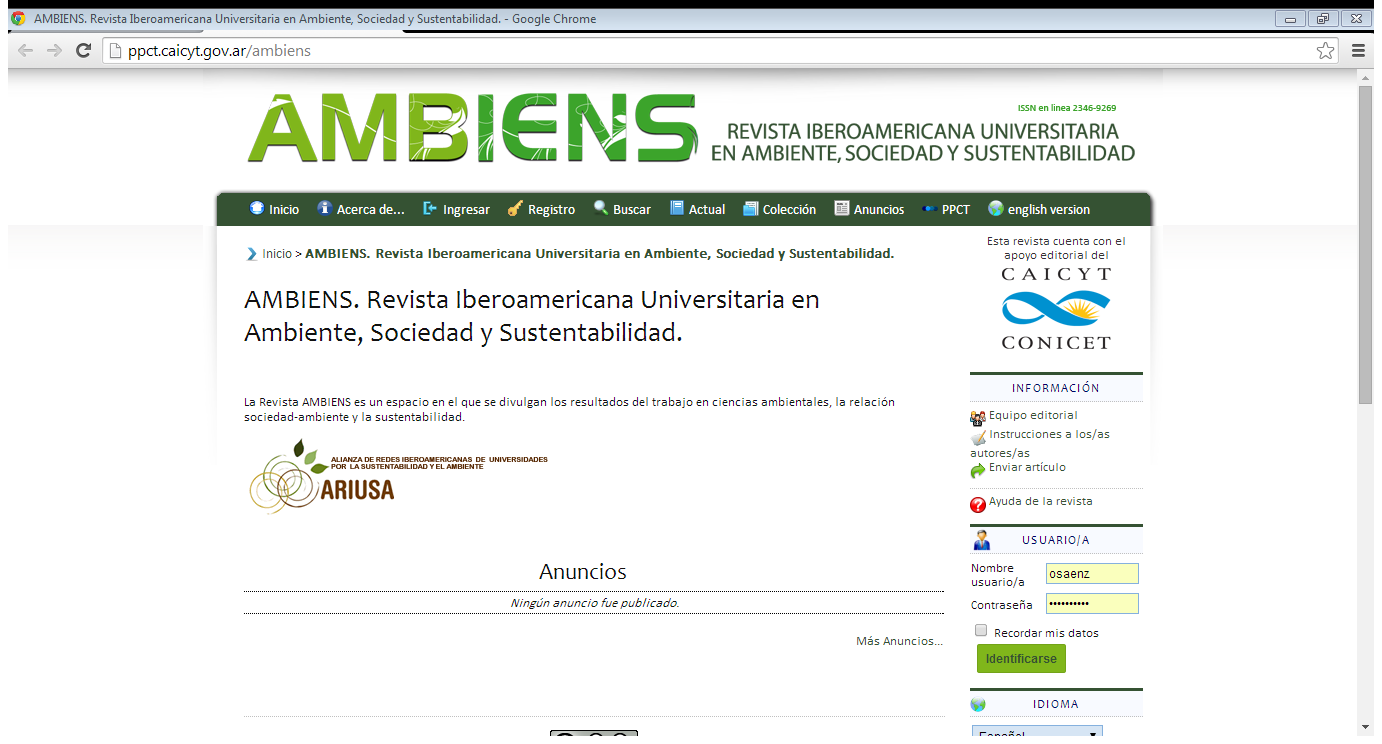 ALIANZA DE REDES IBEROAMERICANAS DE UNIVERSIDADES 
POR LA SUSTENTABILIDAD Y EL AMBIENTE
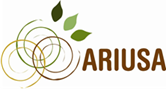 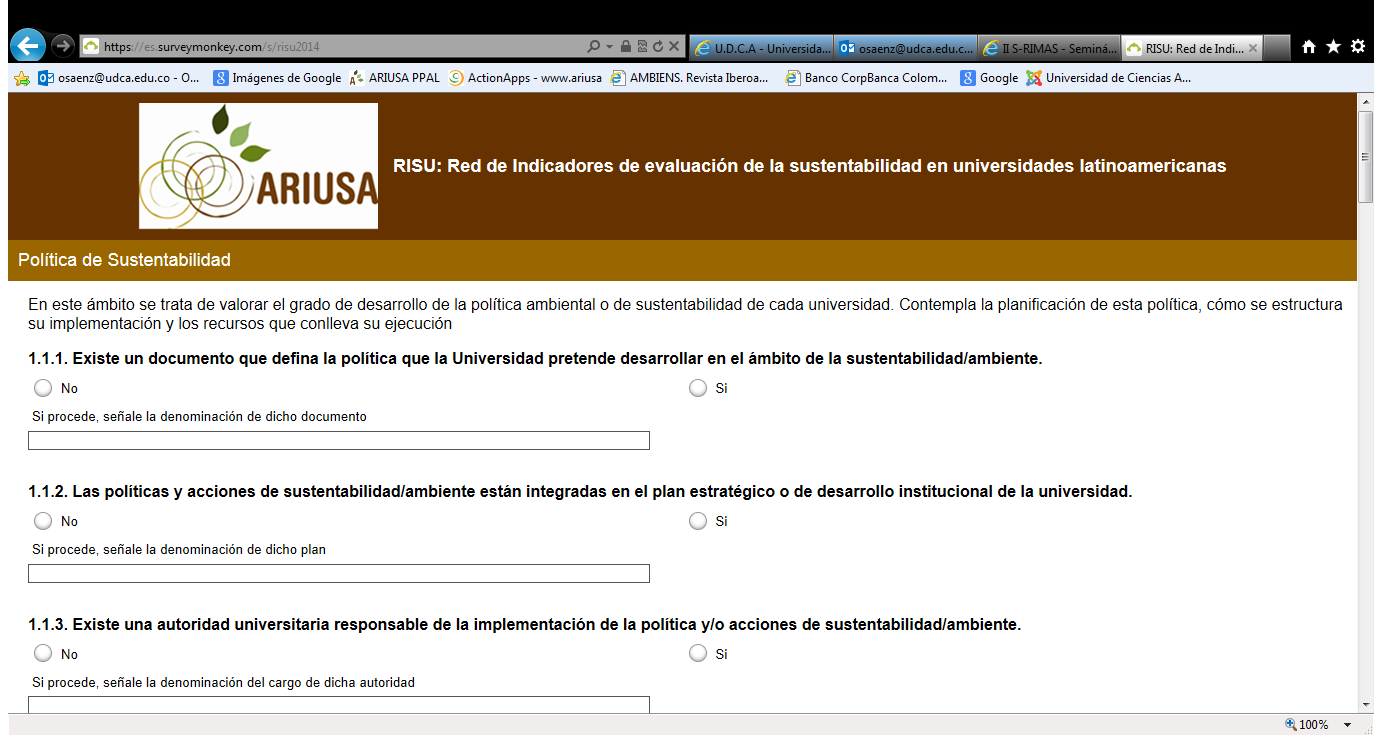 ALIANZA DE REDES IBEROAMERICANAS DE UNIVERSIDADES 
POR LA SUSTENTABILIDAD Y EL AMBIENTE
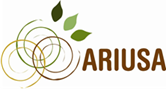 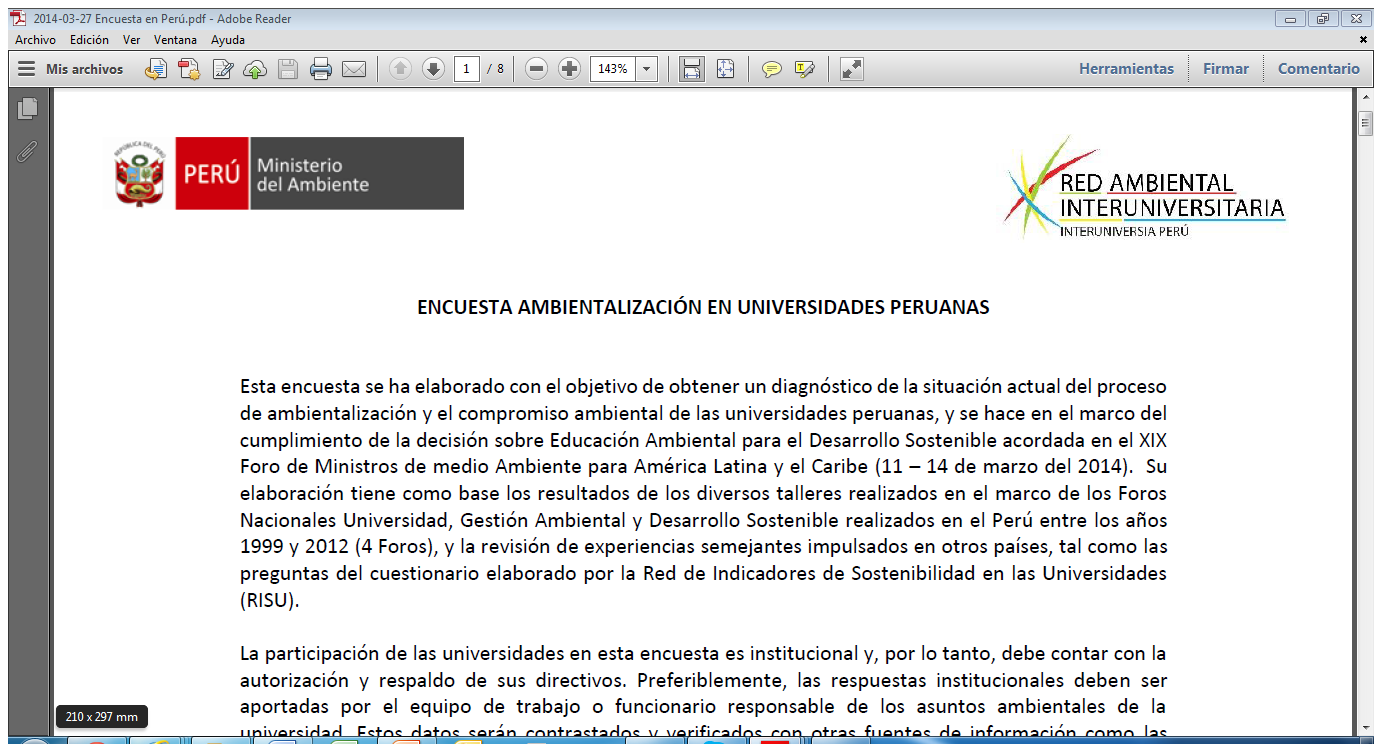 ALIANZA DE REDES IBEROAMERICANAS DE UNIVERSIDADES 
POR LA SUSTENTABILIDAD Y EL AMBIENTE
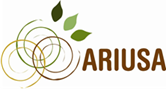 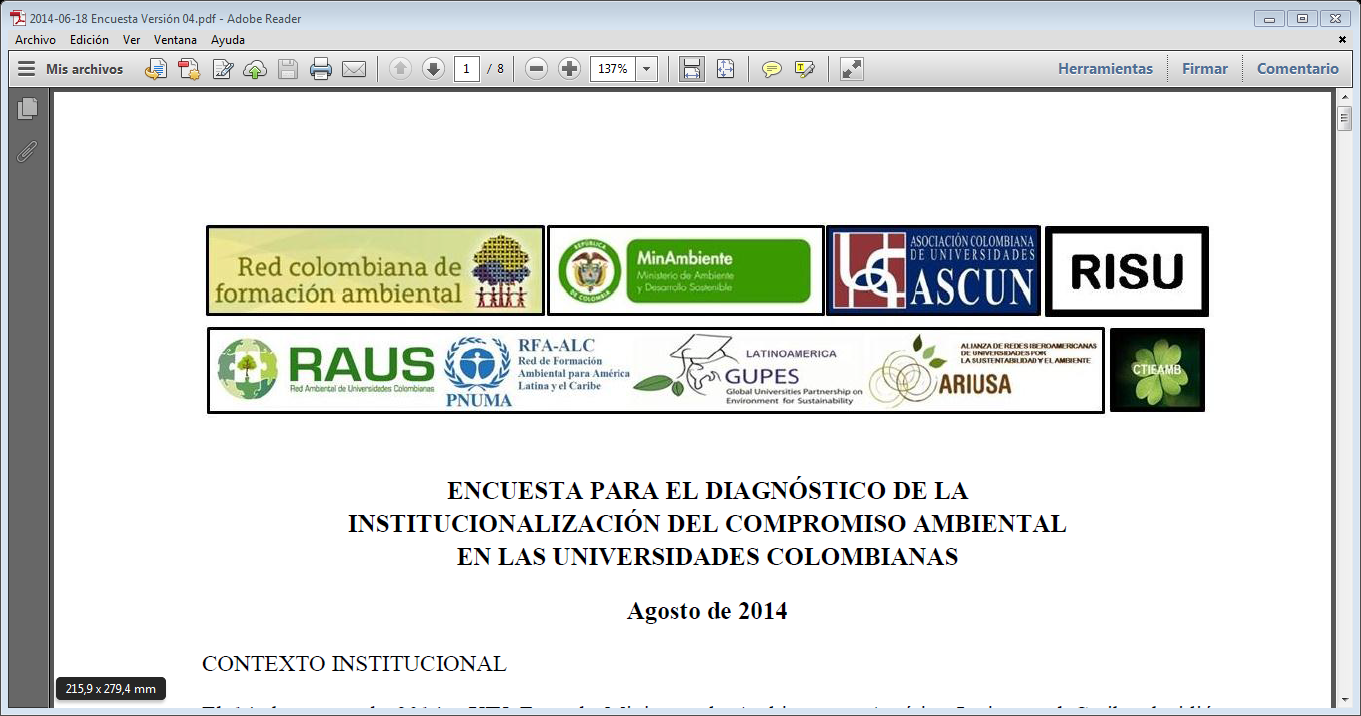 ALIANZA DE REDES IBEROAMERICANAS DE UNIVERSIDADES 
POR LA SUSTENTABILIDAD Y EL AMBIENTE
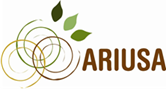 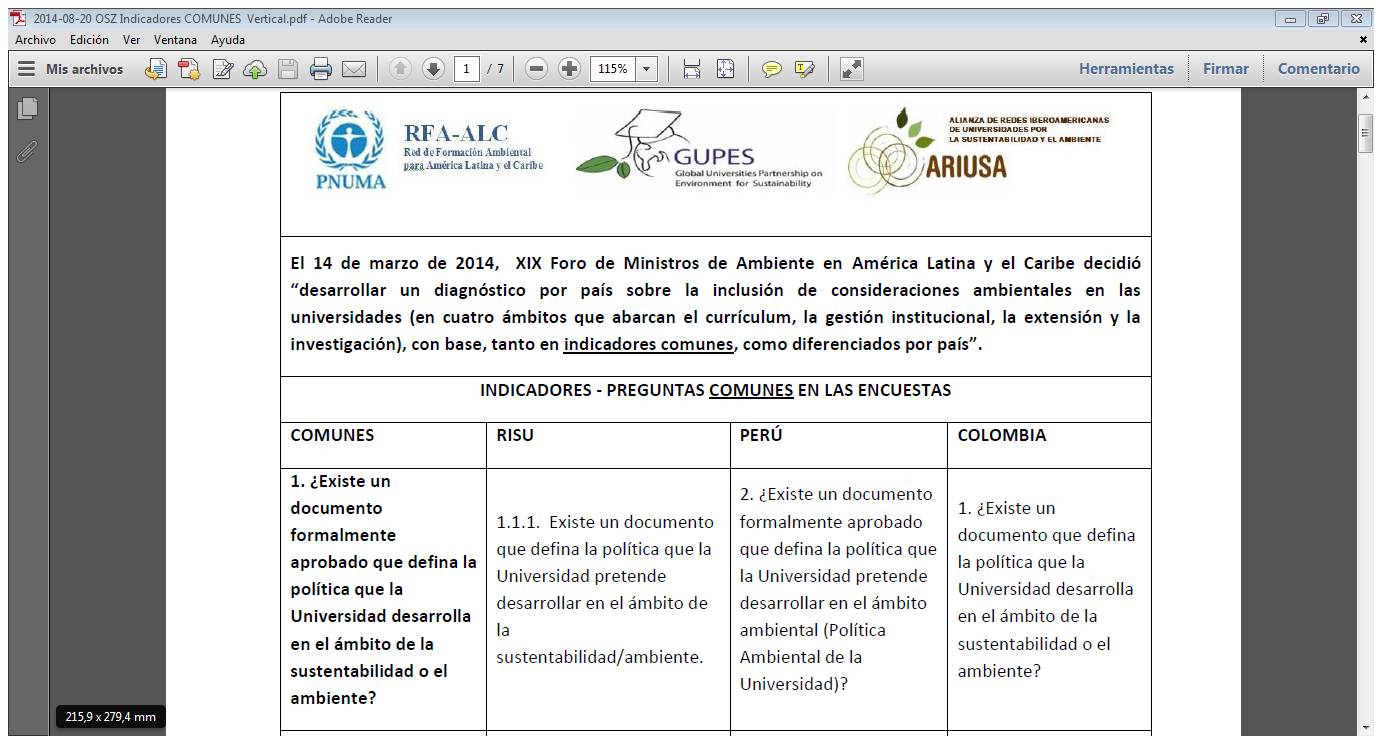 ALIANZA DE REDES IBEROAMERICANAS DE UNIVERSIDADES 
POR LA SUSTENTABILIDAD Y EL AMBIENTE
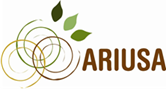